Открытый урок в 6 классе
Лекарственные растения



Подготовила: Корытина Н.И.
Строение растения
цветок
Плод с семенами
лист
стебель
корень
Если кто-то простудился,
Голова болит, живот.
Значит, надо подлечиться,
Значит в путь на -  огород.
С грядки мы возьмём микстуру,
За таблеткой сходим в сад.
Быстро вылечим простуду.
Снова будешь жизни рад.
Одуванчик, подорожник,
Василёк, шалфей и мята.
Вот «зелёная аптека»
Помогает вам, ребята!
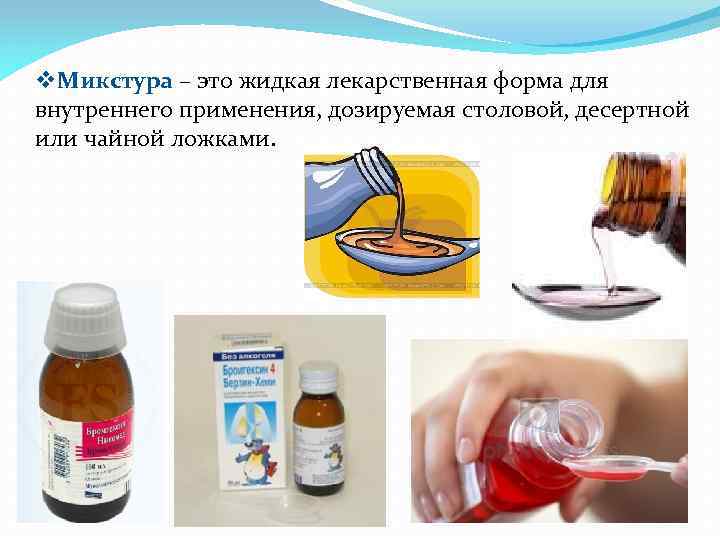 Лекарственные растения – это растения, части которых обладают целебными свойствами и идут на изготовление лекарственных средств.
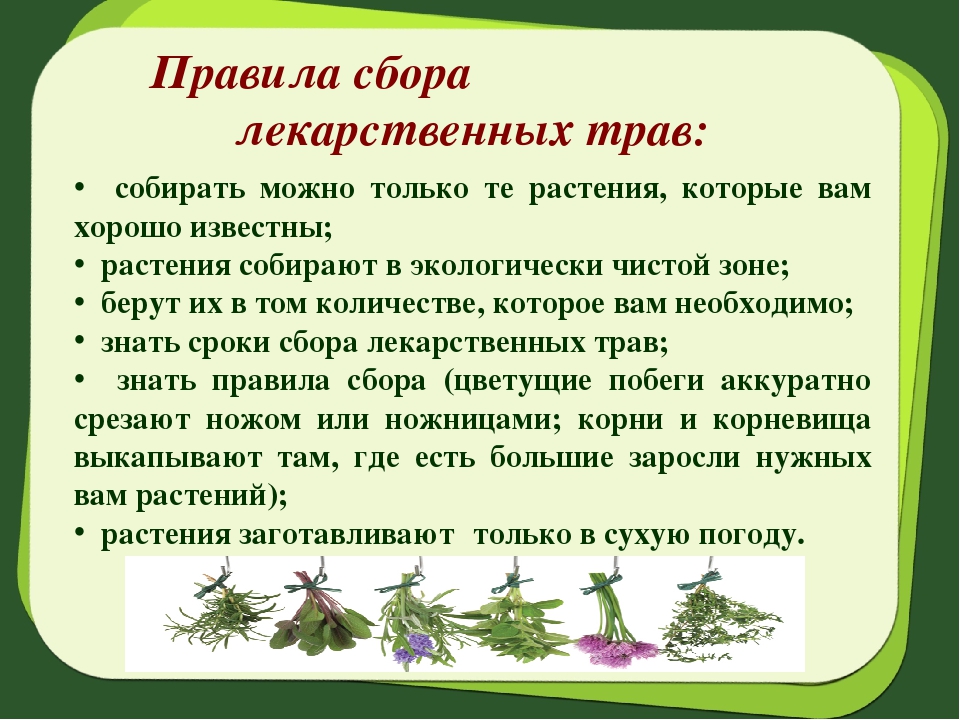 Растёт она вокруг,И враг она и друг,Как копья, волоски,Покрыли все листки.Обломишь волосок-Прольётся едкий сокНа кожу – и смотри:Уже и волдыри!Но если дружишь с нейИ кожа здоровей,И волосы густы,Красивы и чисты.В ней витаминов клад,Весной её едят.
крапива
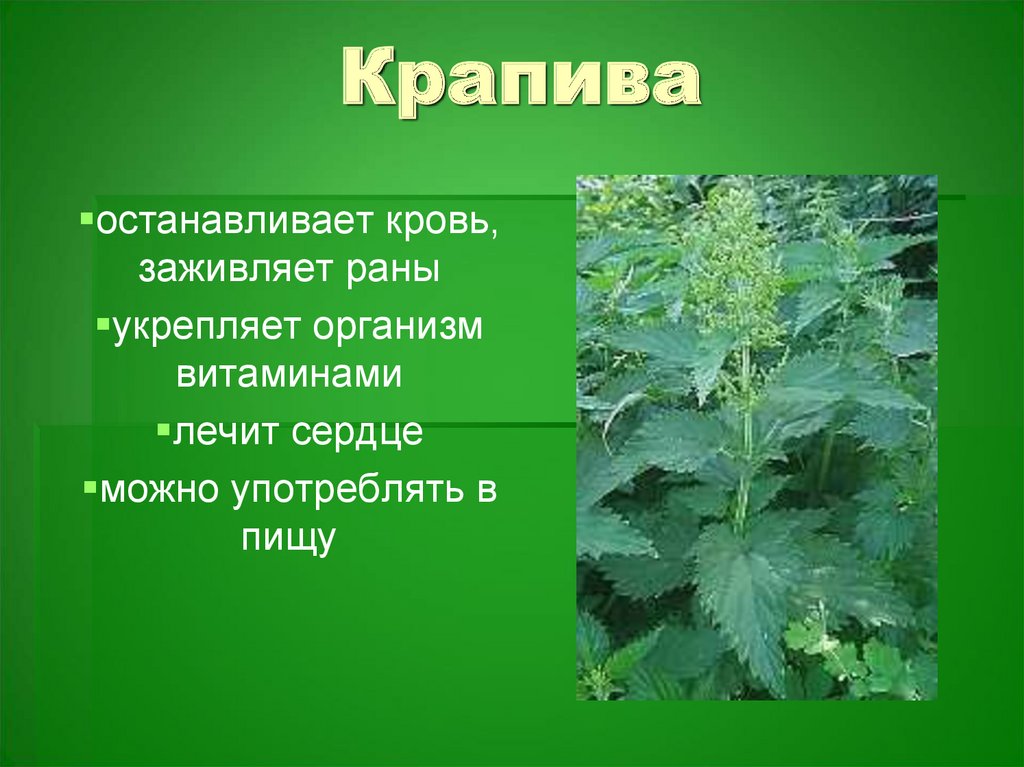 Таблица
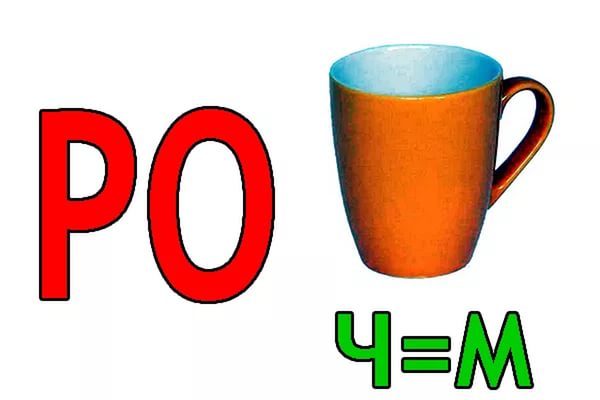 ромашка
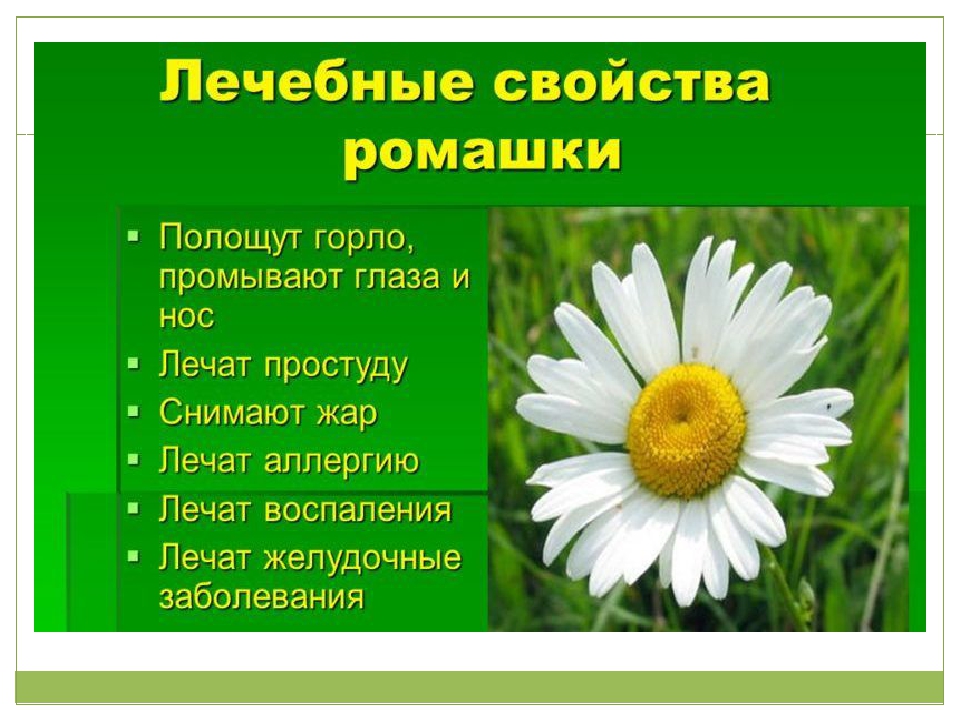 -веро-ой
зверобой
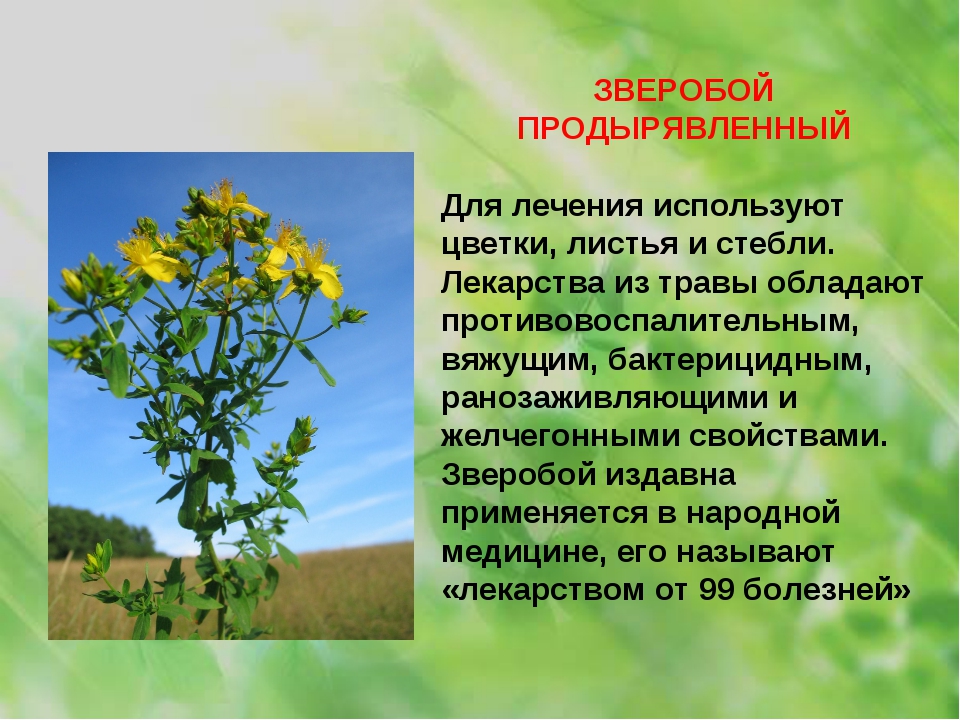 Физминутка для глаз
Переставьте слоги
ПО НИК  РОЖ ДО

		ПОДОРОЖНИК
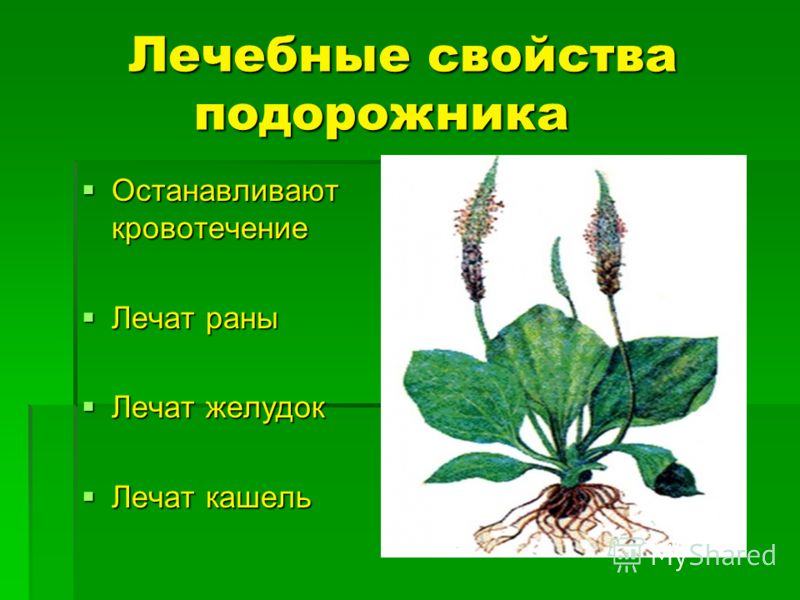 Бусы красные висятИз кустов на нас глядят,Очень любят бусы этиДети , птицы и медведи.
малина
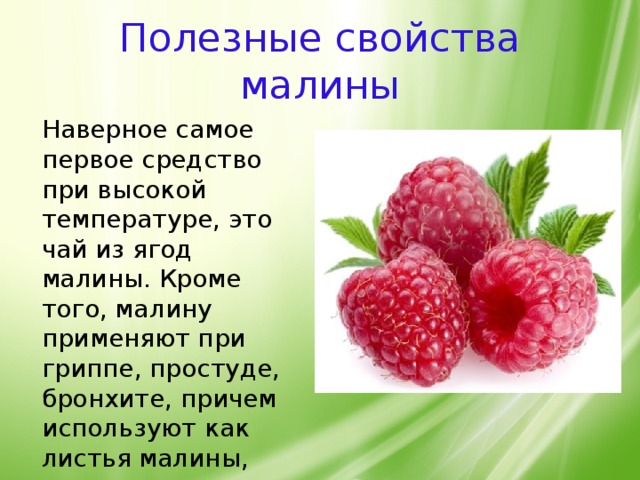 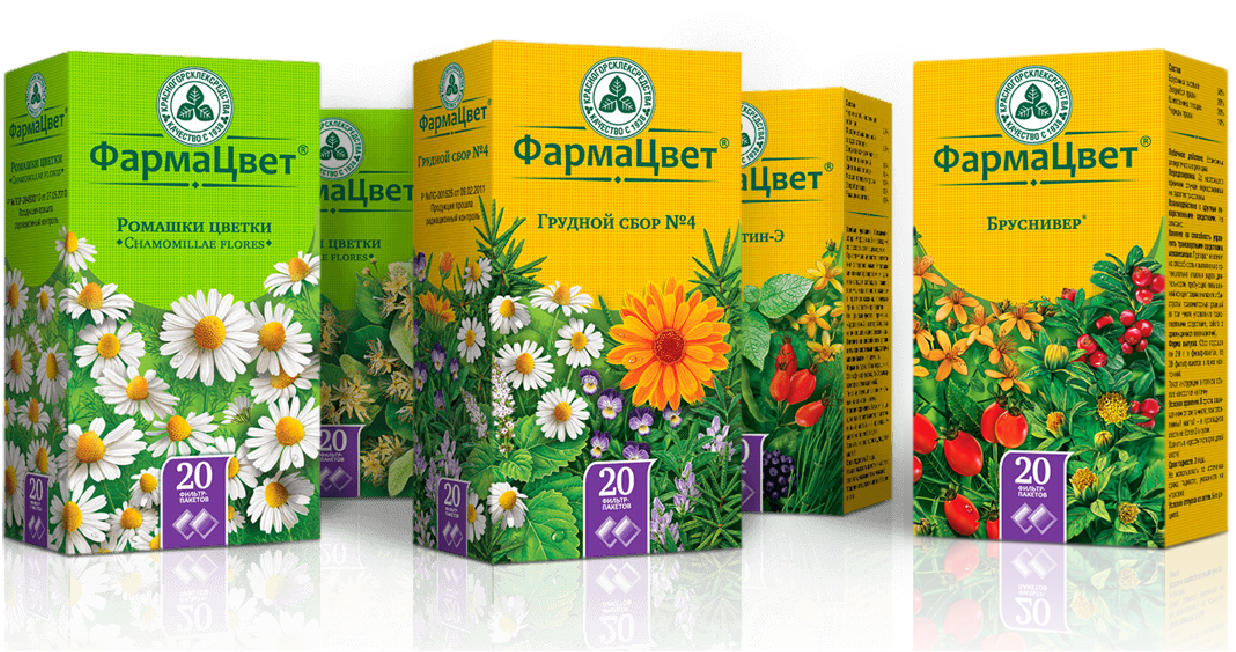 -  Мальчик Ваня заболел ангиной, какое лекарственное растение может ему помочь? 
- Маленькая девочка Таня играла на улице, забегалась и упала, разбила колено, какое лекарственное растение сможет ей помочь?
 - Оля гуляла без шапки в холодную погоду и простудилась, какое лекарственное растение может ей помочь?
Ж  - подержать ногу в воде
К – помазать больное место йодом
А – приложить к больному месту чистый лист подорожника
- Отвар какой травы пьют при бессоннице?
Л – валерианы
Г – одуванчика
Д – полыни
- Что помогает при простуде?
О- малина
Щ – подорожник
Н – укроп 
- Где можно купить готовый сбор лекарственных растений?
У – в магазине
Э- в аптеке
Ф – на рынке
АЛОЭ
Домашнее задание: стр. 32-34
Спасибо за работу на уроке. Молодцы.